ЗАБАВНЫЕ
ФИГУРКИ
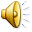 КРУГ
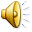 Найдем предметы, 
похожие на круг
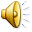 ТРЕУГОЛЬНИК
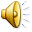 А что похоже 
на треугольник?
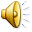 КВАДРАТ
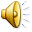 Где на картинке
квадратные предметы?
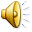 ОВАЛ
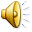 Что похоже 
на овал?
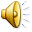 ПРЯМОУГОЛЬНИК
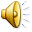 Где на картинке 
прямоугольные предметы?
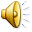 РОМБ
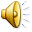 Здесь есть предметы, похожие на ромб. Где они?
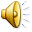 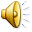 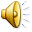 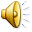 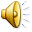 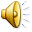 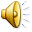